DEUTSCH
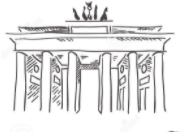 5.KLASSE
THEMA DER STUNDE:
Über Feiertage
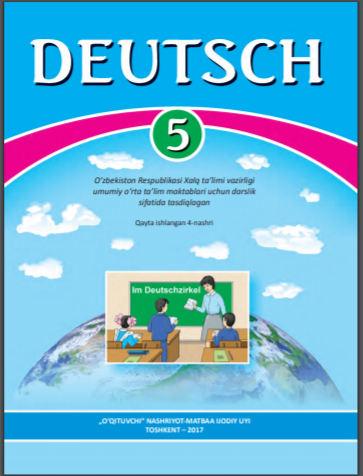 PLAN DER STUNDE:
Wir lesen den Text
 Wir lernen neue Wörter
 Wir machen Übungen
 Aufgabe für selbstständige Arbeit
Sprichwоrt
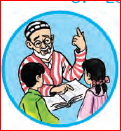 Sprichwоrt
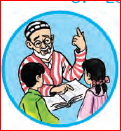 Welche Feste kennen Sie?
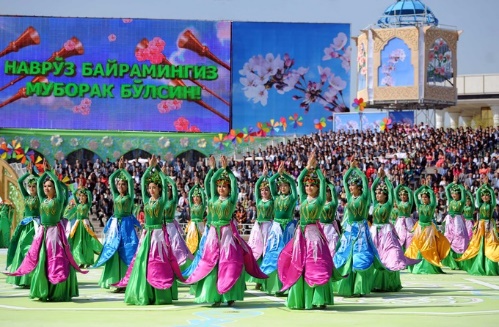 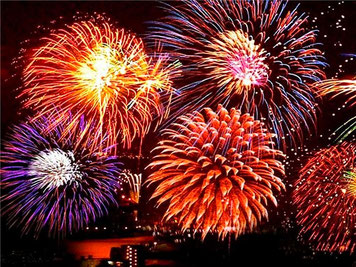 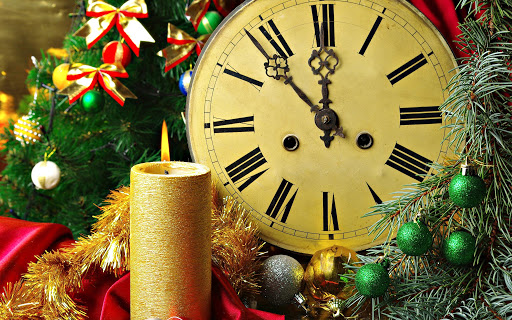 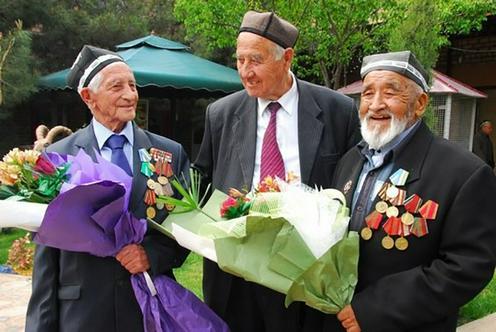 Die Feste
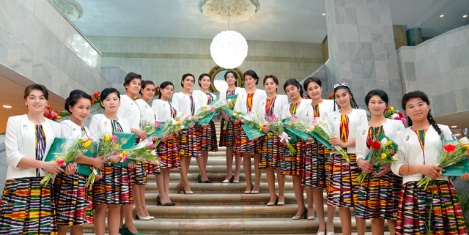 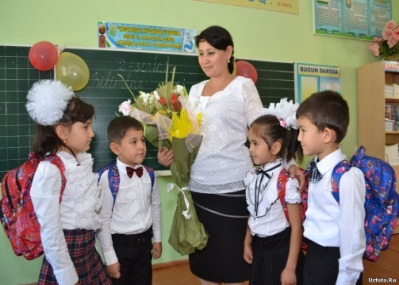 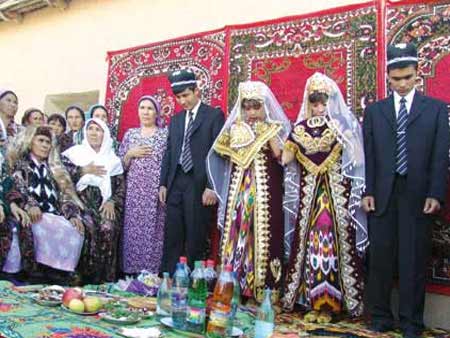 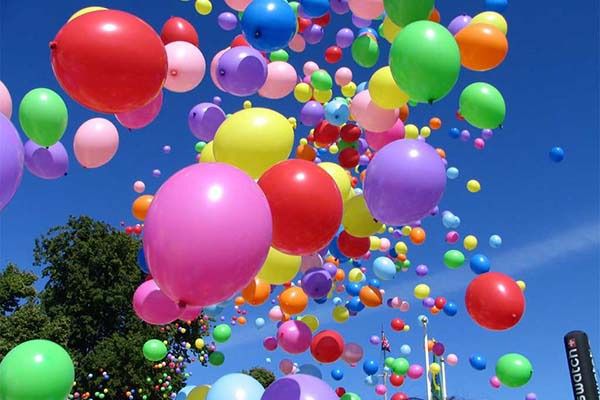 Welche Feste kennen Sie?
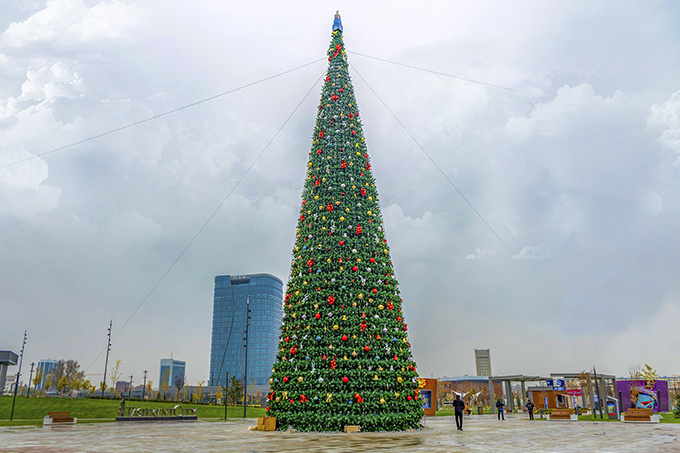 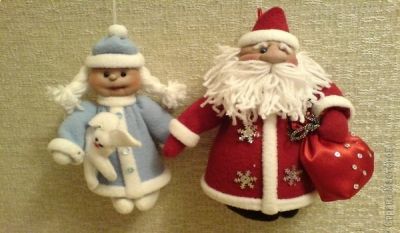 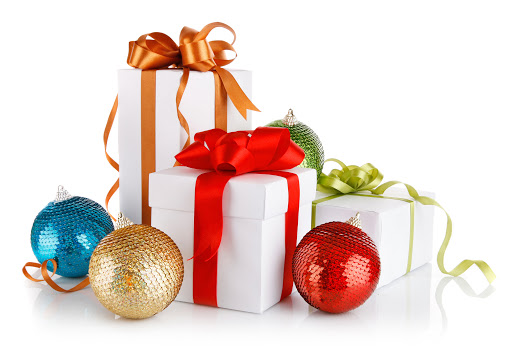 Das Neujahr
Am 1. Januar
Welche Feste kennen Sie?
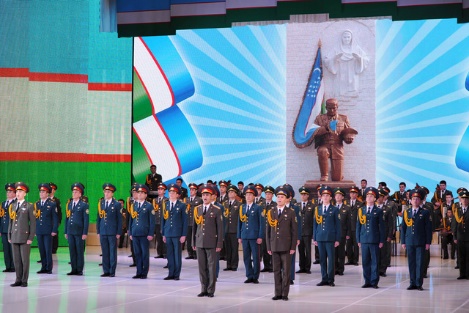 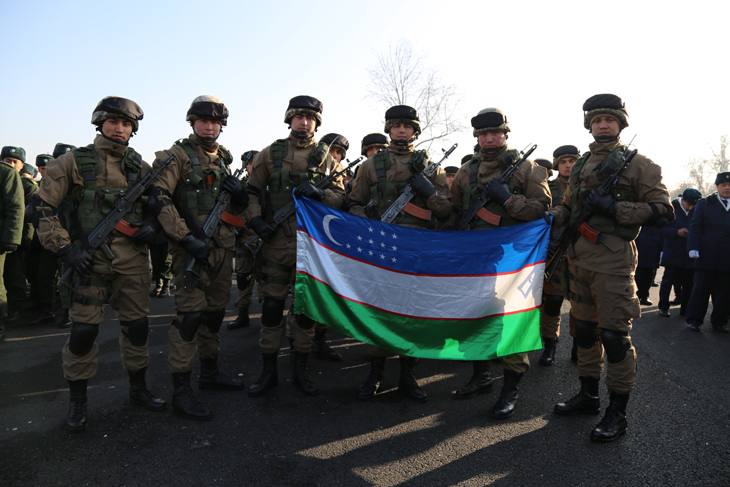 Der Tag der Heimatverteidiger
Am 14.Januar
Welche Feste kennen Sie?
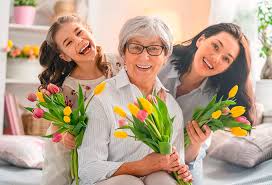 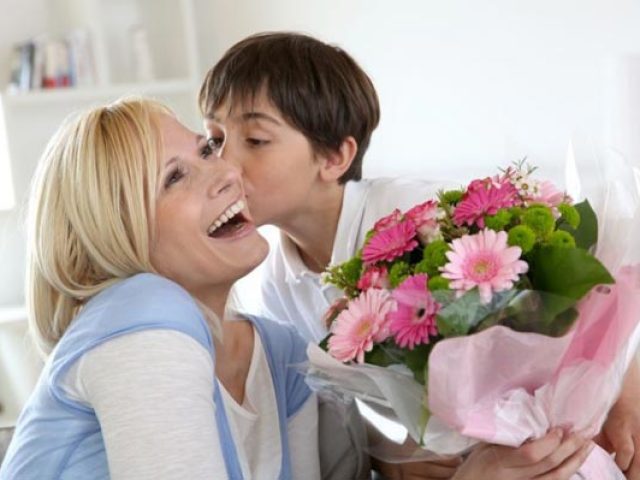 Internationaler  Frauentag
Am 8. März
Welche Feste kennen Sie?
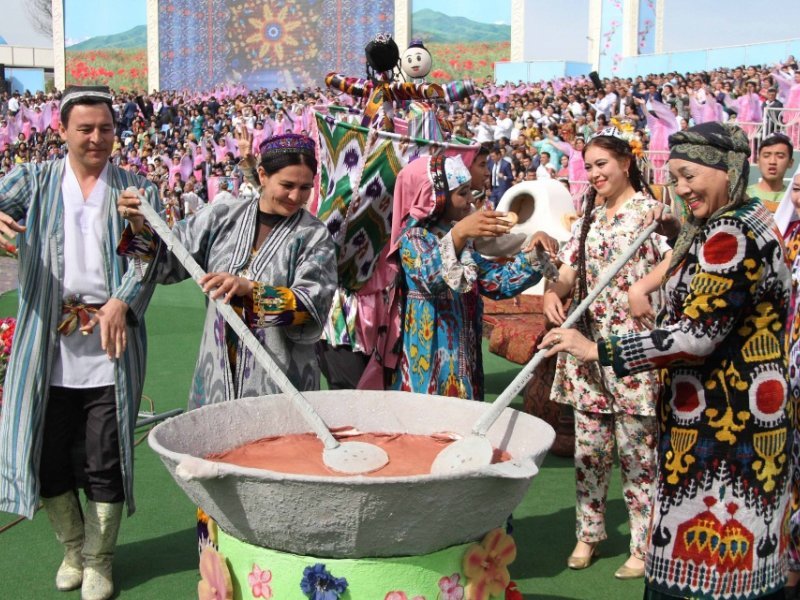 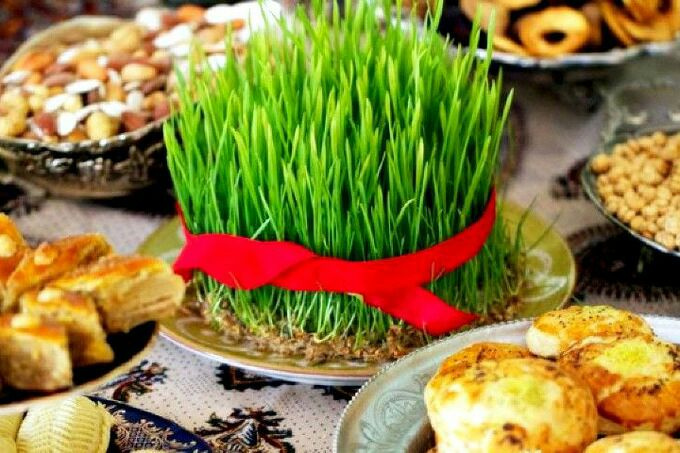 Navrus
Am 21. März
Welche Feste kennen Sie?
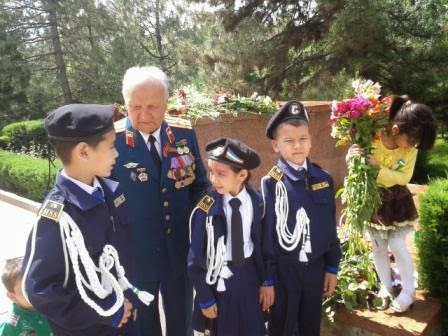 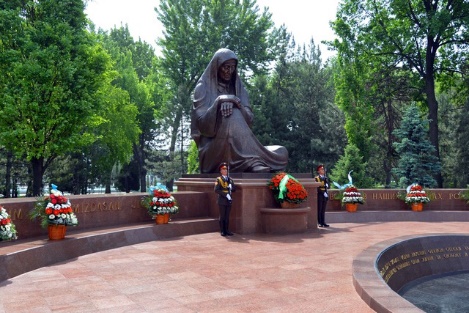 Der Tag der Erinnerung und der Ehre
Am 9. Mai
Welche Feste kennen Sie?
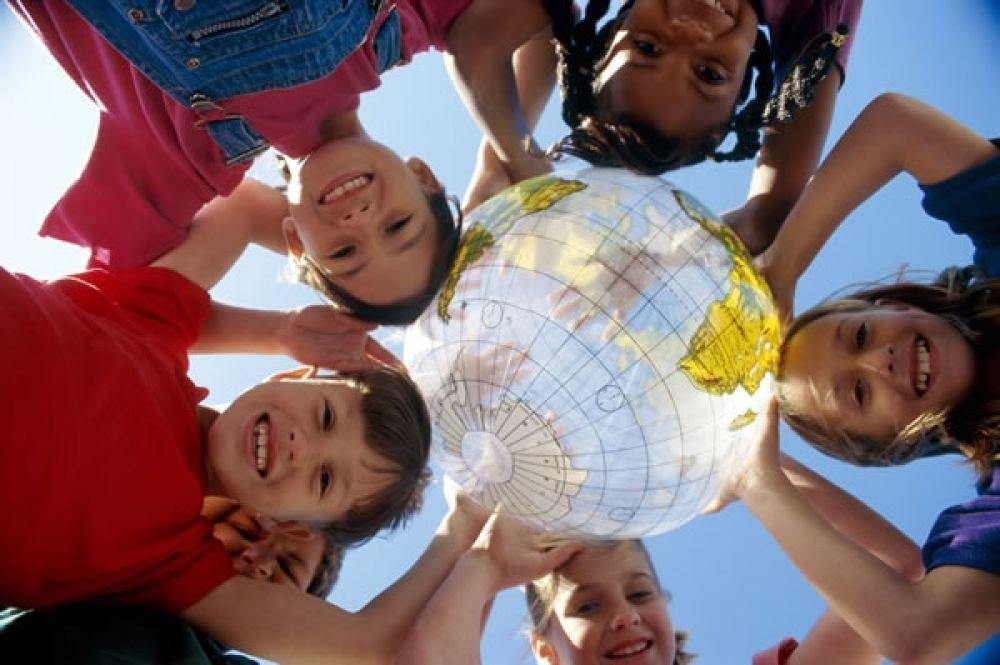 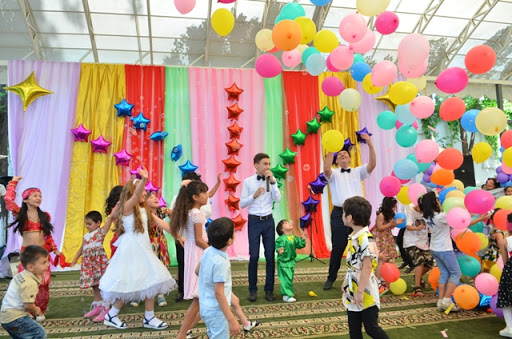 Internationaler Kinderschutztag
Am 1. Juni
Welche Feste kennen Sie?
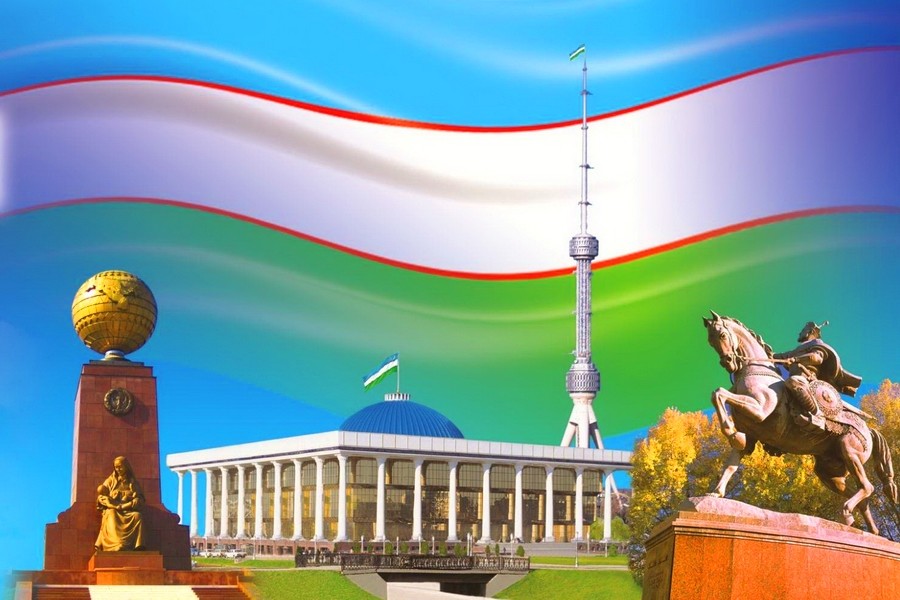 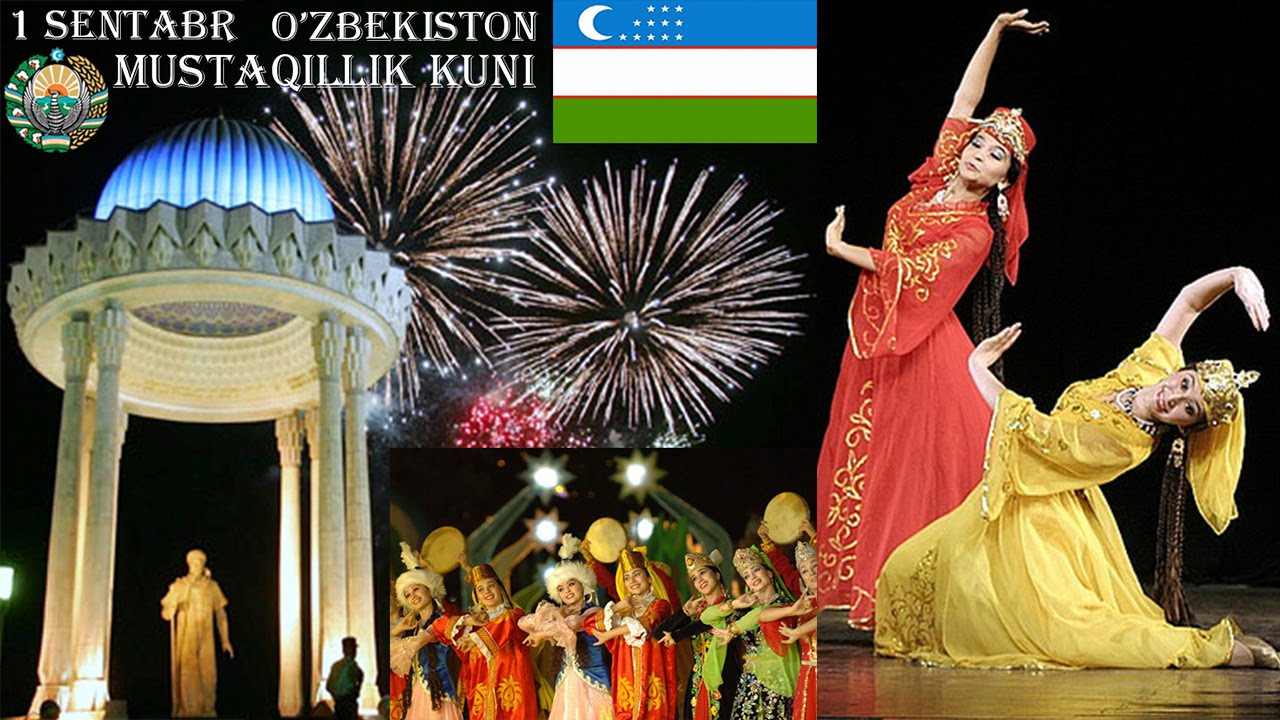 Der Tag der Unabhängigkeit
Am 1. September
Welche Feste kennen Sie?
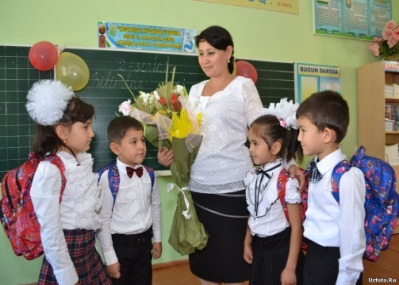 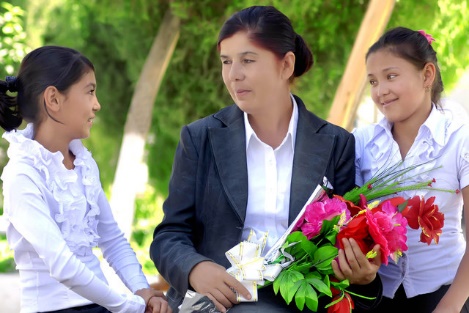 Der Tag der Lehrer
Am 1. Oktober
Welche Feste kennen Sie?
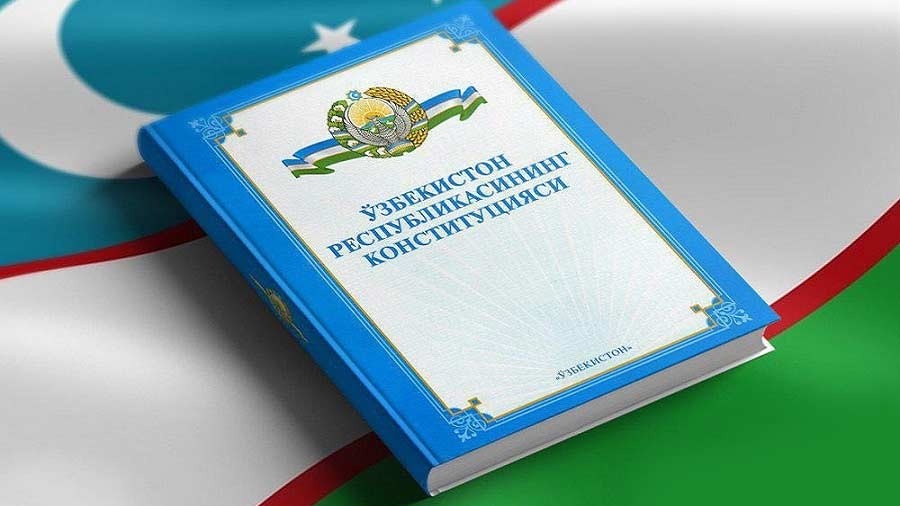 Der Tag der Verfassung
Am 8. Dezember
Welche Feste kennen Sie?
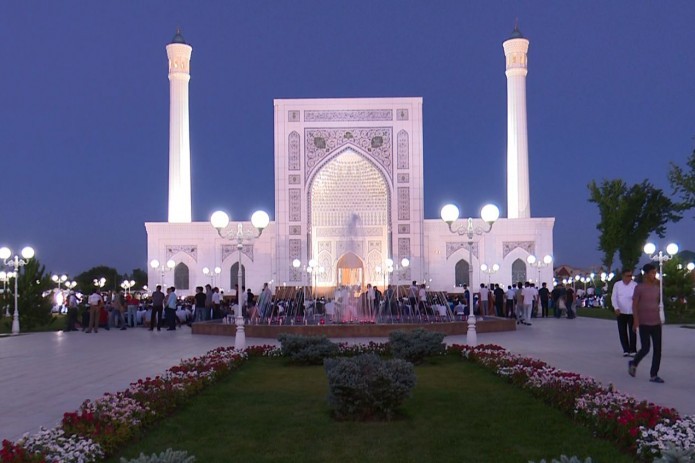 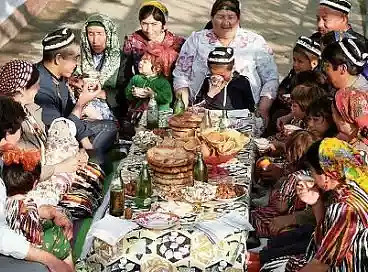 Ramadan , Kurban Hayit
Ordnen Sie zu
Der Tag der Lehrer
Der 8. Dezember
Der Tag der Unabhängigkeit
Der 14.Januar
Das Neujahr
Der 1. Juni
Der Tag der Heimatverteidiger
Der 1. September
Der Tag der Verfassung
Der 9. Mai
Internationaler  Frauentag
Der 1. Januar
Navrus
Der 1. Oktober
Internationaler Kinderschutztag
Der 8. März
Der 21. März
Der Tag der Erinnerung und der Ehre
Ordnen Sie zu
Der Tag der Lehrer
Der 1. Oktober
Der 1. September
Der Tag der Unabhängigkeit
Der 1. Januar
Das Neujahr
Der 14.Januar
Der Tag der Heimatverteidiger
Der 8. Dezember
Der Tag der Verfassung
Der 8. März
Internationaler  Frauentag
Der 21. März
Navrus
Der 1. Juni
Internationaler Kinderschutztag
Der 9. Mai
Der Tag der Erinnerung und der Ehre
Beantworten die Fragen
In welchem Monat ist Kindertag?

Welche Feste feiern wir im März?

In welchem Monat ist der Tag der Unabhängigkeit?

Welche Feste feiern wir im Januar
Der Kindertag ist im Juni.
Im März feiern wir Frauentag und Navrus.
Der Tag der Unabhängigkeit ist im September.
Im Januar feiern wir das Neujahr und den Tag der Heimatverteidiger .
Navrus
gefeiert
Navrus wird am 21. März     …     . Das ist ein altes …    . Navrus ist das Fest im   ...     .       ... bedeutete früher ein neues Jahr. An diesem Fest wird       …     zubereitet. Das  ist  ein  sehr  …
 Fest. An diesem Tag    …   man Musik.  …  man und   …   man. 
(gefeiert, tanzt, Fest, hört, Navrus, Frühling, singt, Sumalak, lustiges)
Navrus
Fest
Frühling
Sumalak
lustiges
Singt
hört
tanzt
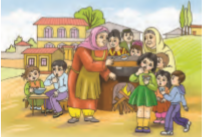 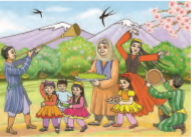 Wir lesen den Text
S.97
Das Osterfest.
          Es ist wieder Frühling. Die Bäume blühen. Es ist ein besonderer Tag. Es ist Ostern. Das Osterfest wird am Sonntag gefeiert. Ostern ist ein groβes Fest im Frühling. 
         Zu Ostern feiern die Christen die Auferstehuhg von Jesus Christus. Aber auch die Osterbräuche sind wohl schon vor dem Christentum entstanden. Eine besondere Rolle spielen die Ostereier: Buntbemalte gekochte Eier. Aber auch eingepackte Schokoladeneier, Hasen aus Schokolade und allerlei Süßigkeiten werden im Garten oder in Wohnung versteckt, damit die Kinder sie suchen können. Kleine Kinder glauben, daß der Osterhase die Eier gebracht und versteckt hat.
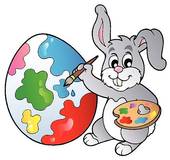 Wir machen Übung
4
5
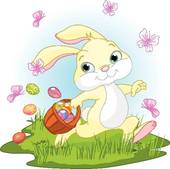 2
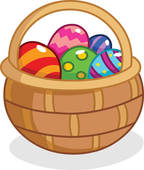 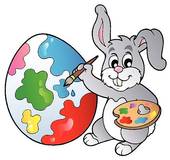 OSTERHASE
VERSTECKEN
SCHOKOLADEHASE
BEMALEN
KORB
HENNE
KÜCKEN
EI
EIERJAGD
1
7
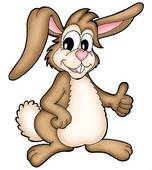 8
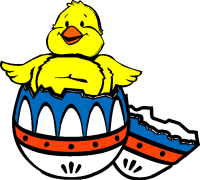 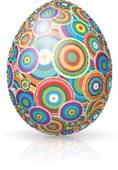 6
9
3
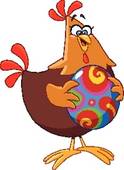 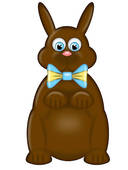 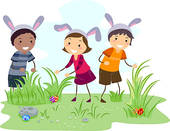 Die Aufgabe für selbstständige Arbeit
Übung 2 Seite 142
  Ergänzen Sie die Sätze!
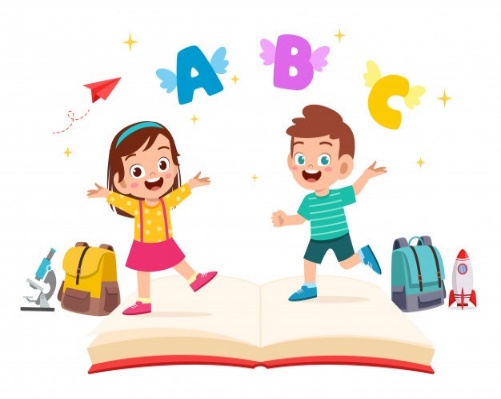 Ende der Stunde
Unsere Stunde ist zu Ende
Danke für Aufmerksamkeit!
Auf Wiedersehen!
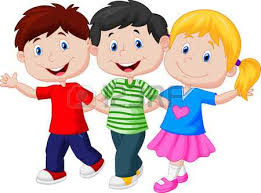